Hymns for Worship at Woodmont
22- He is in our Midst
434- All Hail the Power of Jesus’ Name
160- One Day
394- Love One Another
348- Almost Persuaded
302- Blest Be The Tie
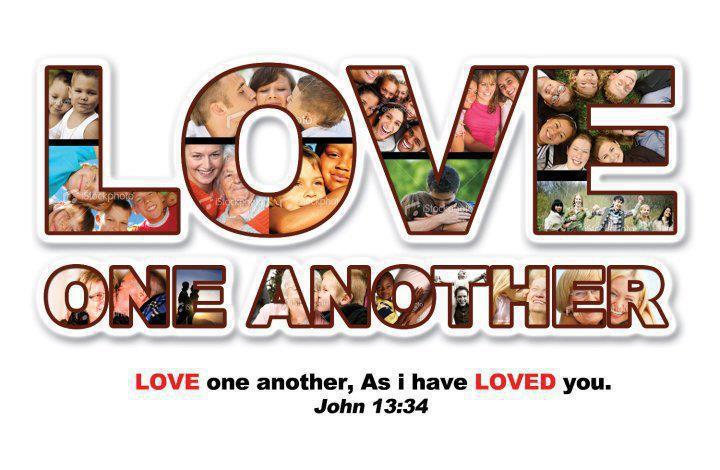 [Speaker Notes: "What the World Needs Now Is Love" is a 1965 popular song.]
Why Should We Love One Another
God Loved Us & Jesus Died for our Sins      
      	(John 3:16; 1 John 3:16; 4:19-21; Romans 5:6-8)

Jesus Commanded It
	(John 13:34; 15:12, 17)

So that All People Will Know that You’re His Disciples                                   
	(John 13:35; 1 Thessalonians 1:6-8; 4:9-10)

Because You Obeyed the Truth                                                             
	(1 Peter 1:22-25; 1 John 4:7)

So the Body of Christ will Grow Spiritually                                                    
	(Ephesians 4:15-16)
Demonstrate Your Love to One Another
Help the Needy or Weak Saints     
      	(1 John 3:17-18; 2 Corinthians 8:1-5; 1 Thess. 5:14)

Share in their Suffering [Weep with Them]
	(1 Peter 5:9; Romans 12:15; 1 Corinthians 12:26)

Bear their Burdens by Trying to Restore Them                                   
	(Galatians 6:1-2; James 5:19-20)

Admonish or Warn Them                                                             
	(2 Timothy 4:2; Acts 20:31; Col. 1:28; 2 Thess. 3:15)

Pray for & Encourage Them to be Faithful Everyday                                                    
	(Ephesians 6:18; Hebrews 3:12-13; 10:23-25; 1 Cor. 13:8)
[Speaker Notes: World needs love- it lies in the power of the evil one but God demonstrates His own love toward us that while we were yet sinners Christ died for us.]
Hymns for Worship at Woodmont
22- He is in our Midst
434- All Hail the Power of Jesus’ Name
160- One Day
394- Love One Another
348- Almost Persuaded
14s- Awesome God